Relaciona y escribe el número romano con el paréntesis correcto
Conjugación
Reproducción asexual que origina nuevos individuos directamente del parental o se queda unido al él.
(    )
I.
Reproducción sexual que involucra el intercambio de material genético generando un nuevo individuo completo con su macro y micro-núcleo.
Fisión Binaria 
o
Bipartición
II.
(    )
Fisión múltiple
o  esquizogonia
Reproducción asexual implica la duplicación del ADN seguida de la división del citoplasma
III.
(    )
Reproducción asexual en esporozoos y consiste en la división del núcleo celular en gran número de núcleos secundarios que se rodean de protoplasma
Gemación
IV.
(     )
Relaciona y escribe el número romano con el paréntesis correcto
Conjugación
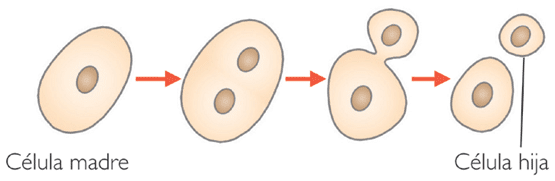 (    )
I.
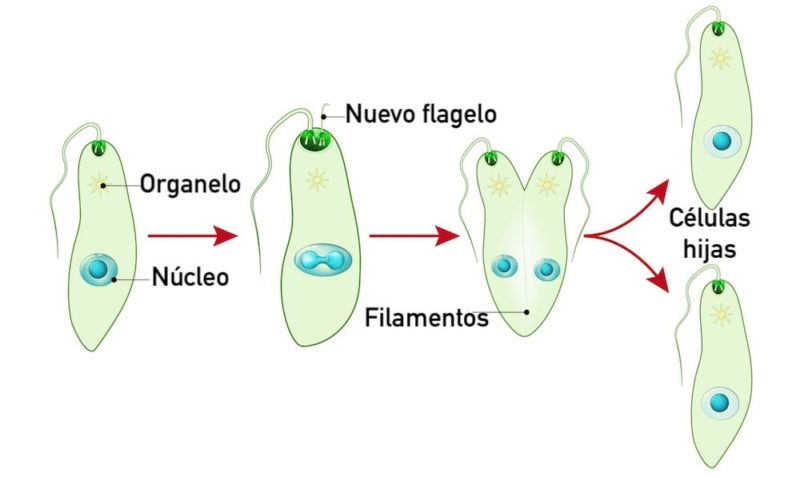 Fisión binaria o 
bipartición
(    )
II.
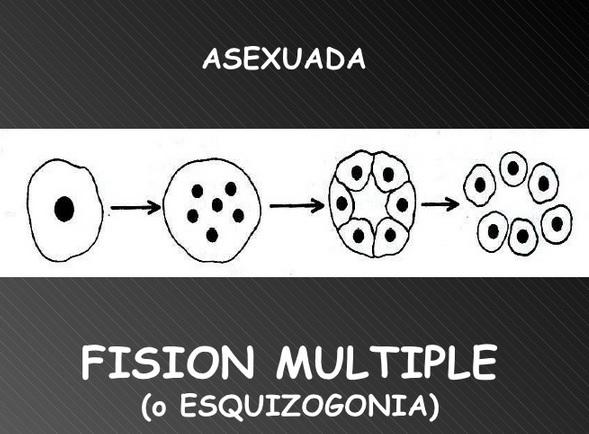 Fusión múltiple 
o Esquizogonia
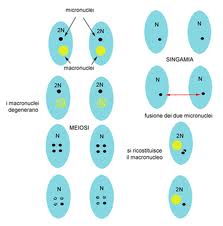 (    )
III.
Gemación
IV.
(    )
Relaciona y escribe el número romano con el paréntesis correcto
Acineto
Esporangio producido a partir de un cigoto
I.
(    )
Oogonio
Son células grandes con paredes muy gruesas que almacenan material en periodos desfavorables
II.
(    )
Rhodophyta
Son fragmentos pluricelulares, generalmente móviles, que se forma en el tricoma de una Cianobacteria
III.
(    )
Hormogonio
Es una gameto femenino
(    )
IV.
Relaciona y escribe el número romano con el paréntesis correcto
Carpogonio
Proceso de división celular, propio de células reproductoras, en el que se reduce a la mitad el número de cromosomas
I.
(    )
Mitosis
Es una célula femenina que se ubica en la parte terminal de una rama
II.
(    )
Tetrasporangio
Reproducción de una célula que consiste en la división longitudinal de los cromosomas y en la división del núcleo y del citoplasma y como resultado se originan dos células hijas
III.
(    )
Meiosis
Produce cuatro meiosporas haploides
IV.
(    )